Class Reference book
English Language

For 3rd Year Students 
College PharmacyAl-Mustansiriyah University
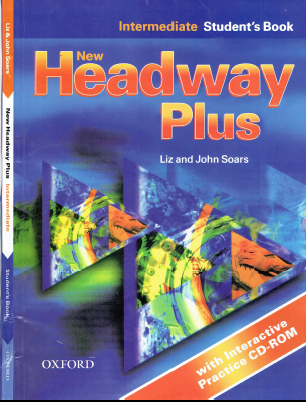 Chapter Four
Modal Verbs
Introduction to modal verbs
Past Simple
 Past Continuous
Past Simple or Past Continuous
Past  Perfect
Past Tenses Passive
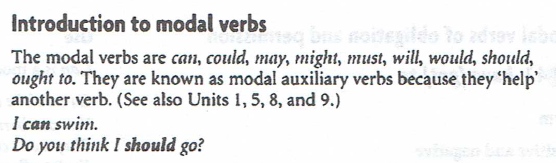 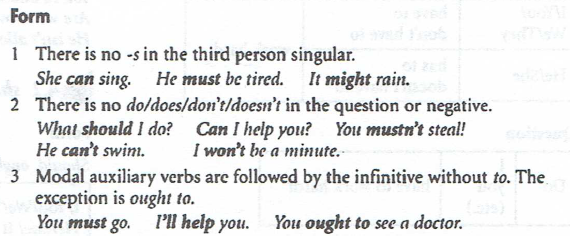 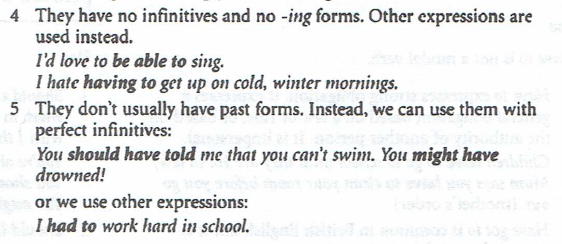 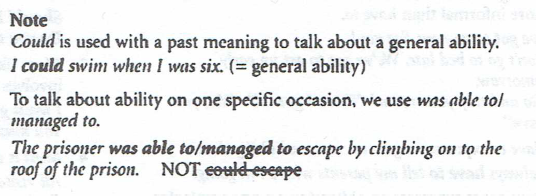 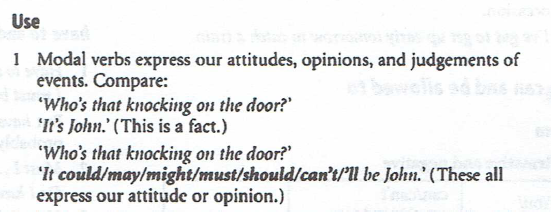 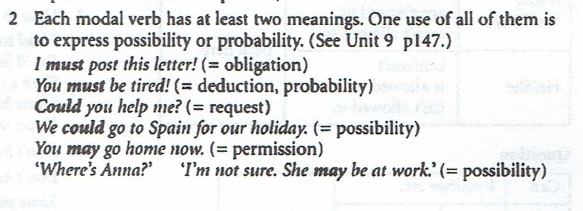 1.1 have (got) to
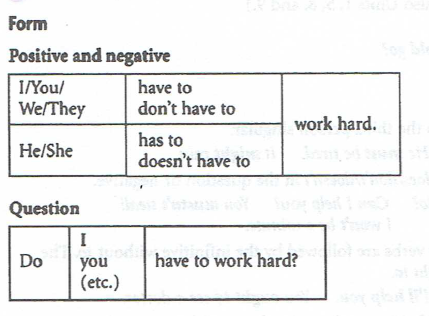 1.1 have (got) to
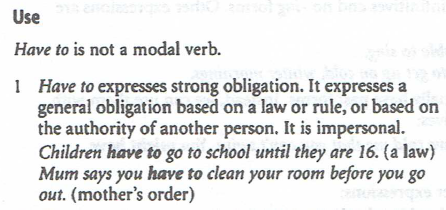 1.1 have (got) to
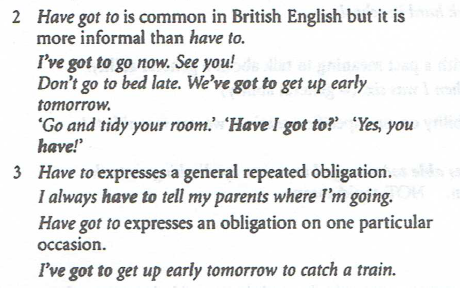 1.2 can and be allowed to
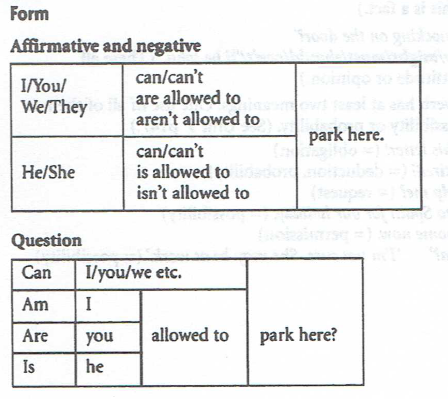 1.2 can and be allowed to
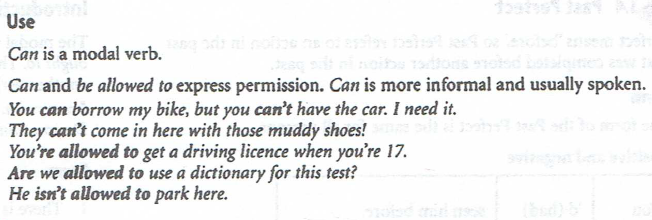 2.1 should, ought to, and must
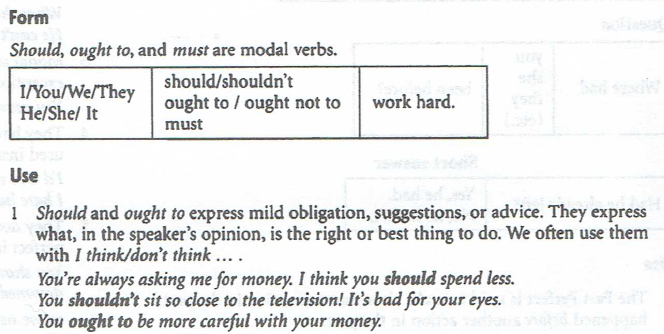 2.1 should, ought to, and must
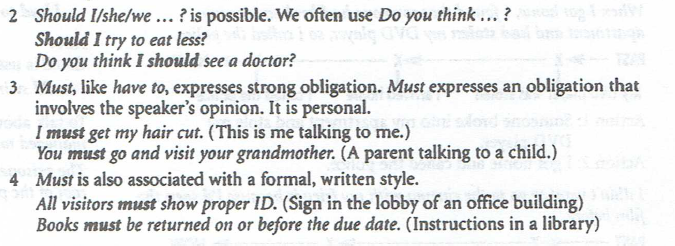 2.2 have to and must, don’t have to and mustn’t
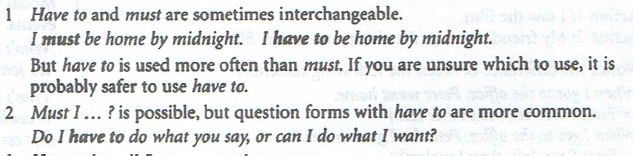 2.2 have to and must, don’t have to and mustn’t
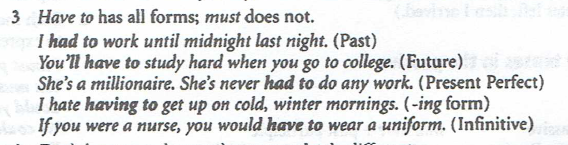 2.2 have to and must, don’t have to and mustn’t
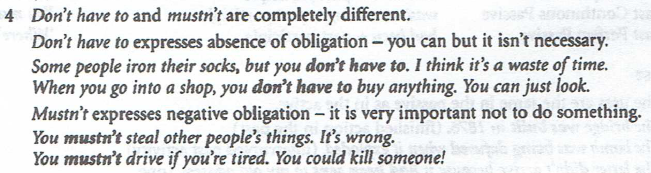 3. Making requests: can, could, will and would
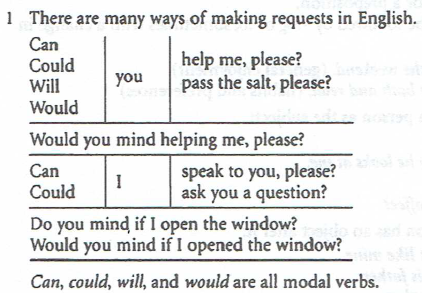 3. Making requests: can, could, will and would
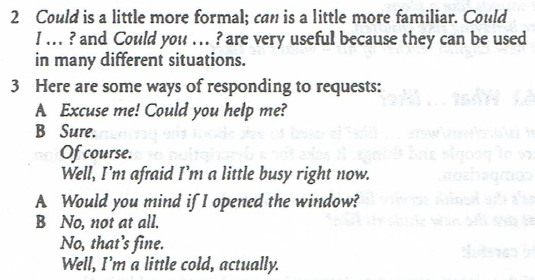 3. Making offers: will and shall/should
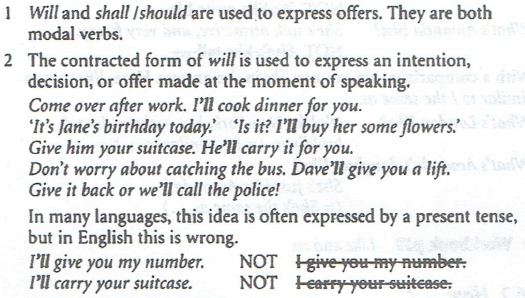 3. Making offers: will and shall/should
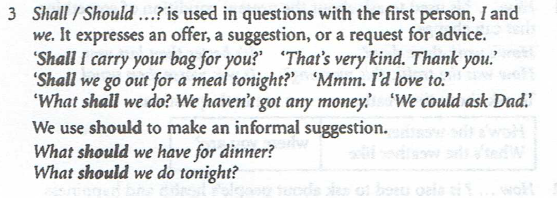 Practice
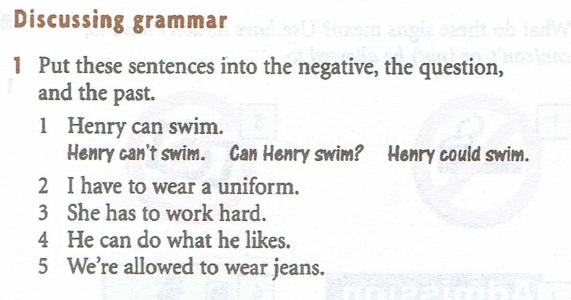 Practice
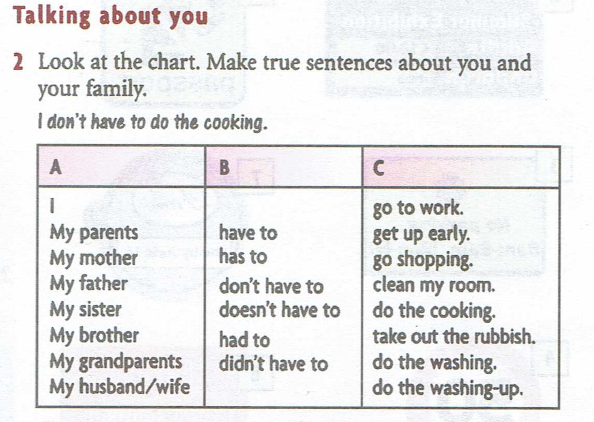 Practice
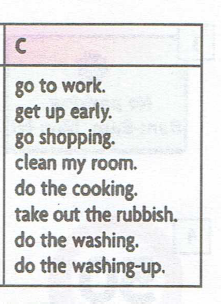 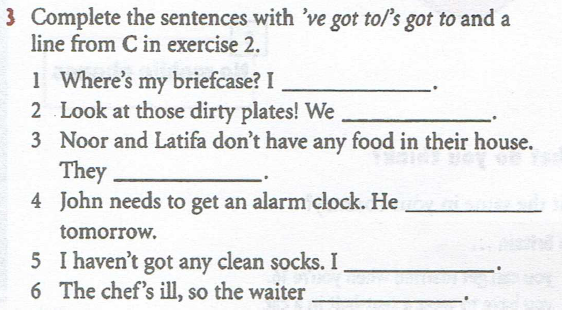